ATTIVITA’ ’  asincronaItaliano - inglese INS R,ZANFARDINO
TEMPO DI VERIFICHE
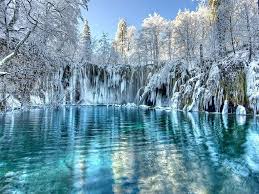 Il racconto d’avventura
CHI?
I personaggi sono esploratori, viaggiatori o ragazzi con spirito d’iniziativa,che riescono a superare situazioni pericolose
Scopo:
Coinvolgere il lettore  e tenerlo con il fiato sospeso
PERCHE’?
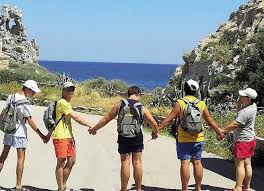 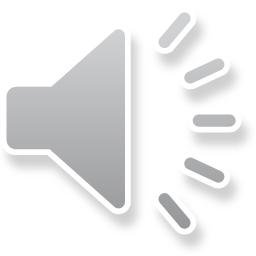 DOVE E QUANDO ?
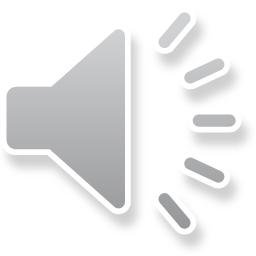 Luoghi naturali e sevaggi: foreste, deserti grotte,oceani
Può essere scritto :
 in prima persona
(narratore interno)
In terza persona
(narratore esterno)
CHI SCRIVE?
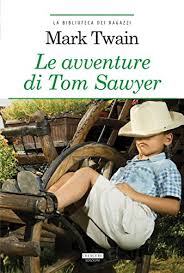 Inizio
Vicenda 
Conclusione
COM’E’ FATTO?
Verso le prove di verifica
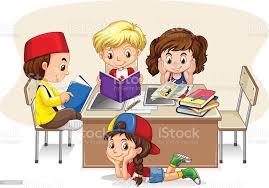 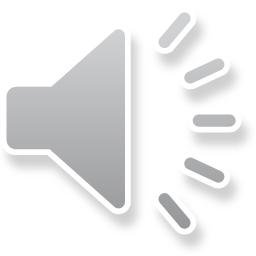 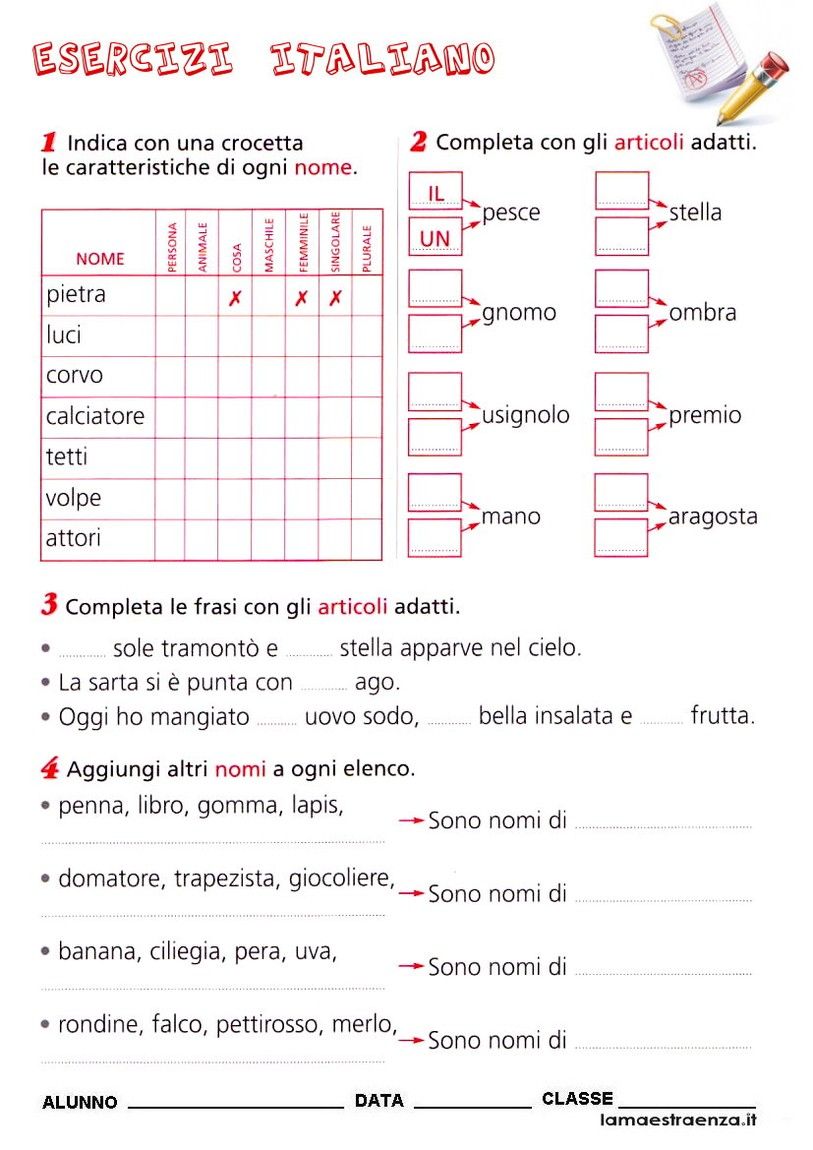 Ripetiamo il nome
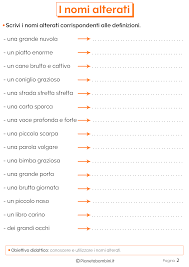 Ripasso dei   per prepararci alle prove di verifica
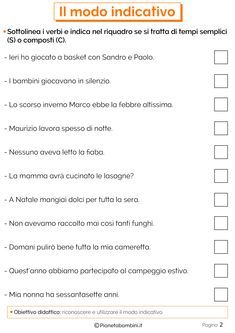 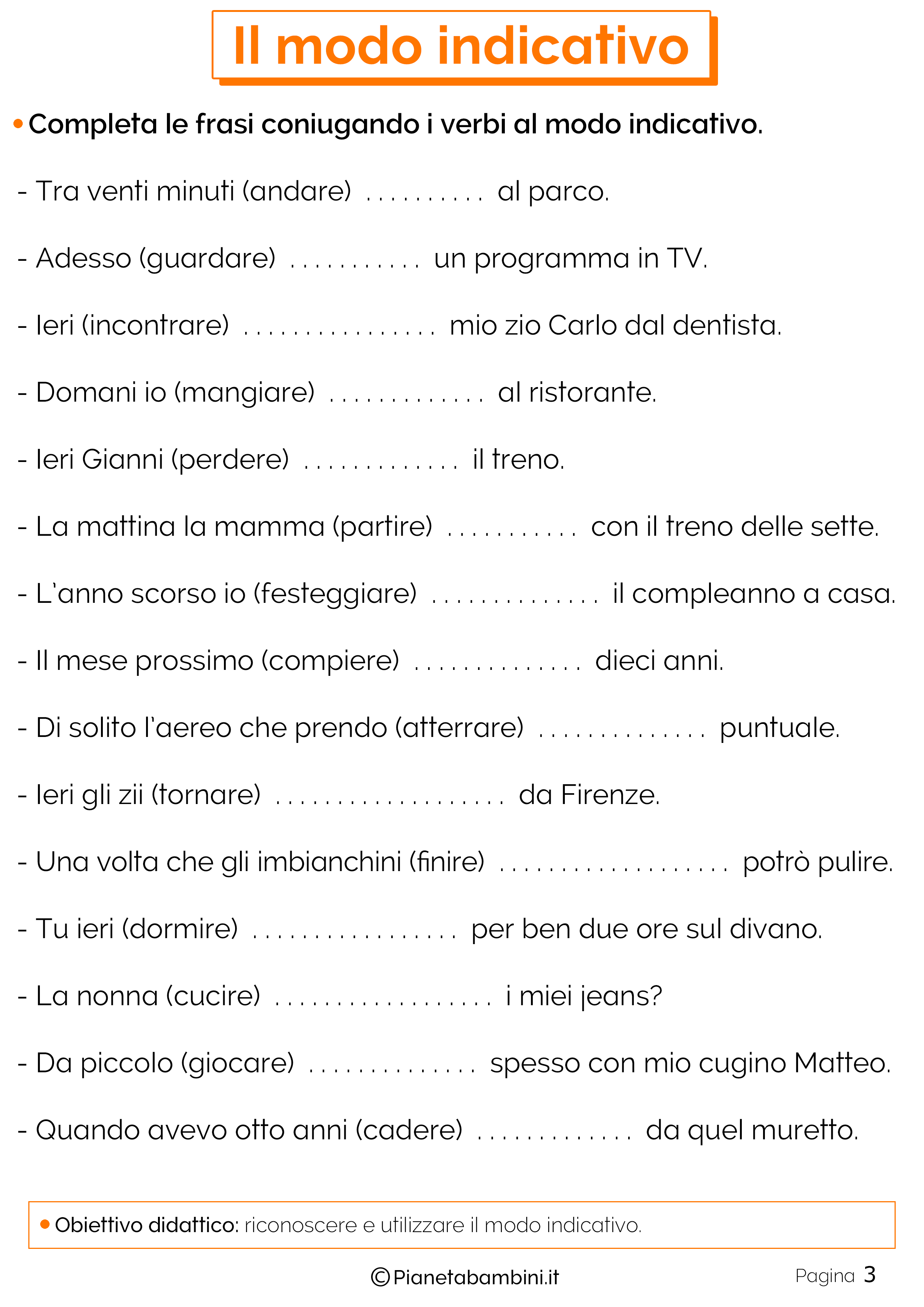 UN po’di ripasso
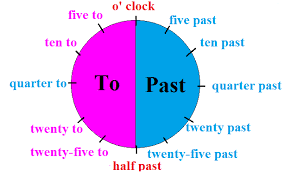 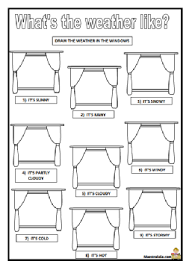 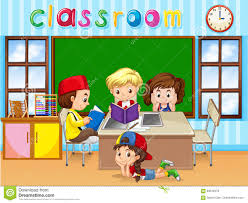 Ripetiamo..
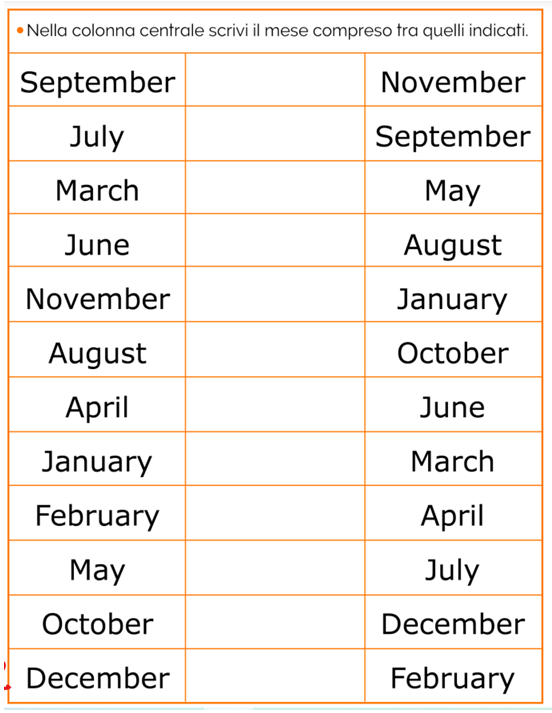